Alzheimer’s Society
Surrey Services
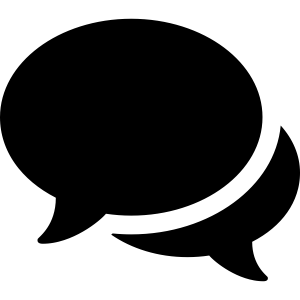 Triage service to support initial enquiries 

Referral to a Dementia Navigator

Work closely with people with dementia, their families and carers to identify your individual needs

Provide practical support to help cope with the day to day challenges of living with dementia

Signposting or referring to local services and organisations

Provide information and guidance on legal rights,            welfare benefits and health and social care

Surrey@alzheimers.org.uk
01932 855582
Dementia Information and Support
2
Presentation title 14/16pt
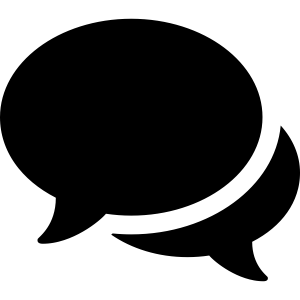 Service Feedback

Thank you for the excellent advice and tips about day-to-day living, such as simplifying the wardrobe, organising bathroom routine etc.  These are the areas that I'm finding most difficult at present. 

Today's meeting with you was probably the best thing that has happened in the three or four years that these problems have been developing.  Especially in the sense that it has enabled me to talk to G. about her dementia, and how we manage it - previously she had been mostly in denial, or hostile, whenever I tried to sit down and talk about it.

Surrey@alzheimers.org.uk
01932 855582
Supporting People to Live Well
3
Presentation title 14/16pt
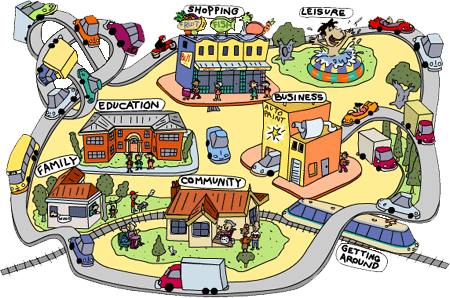 Town, village or area

Where local residents and businesses understand what dementia is and how people may be affected by the condition

Helps people living with dementia to feel included and safe in their local community

Commit to at least 3 actions to become dementia friendly. 

dementiafriendlysurrey@alzheimers.org.uk 
01932 855582
Dementia Friendly Towns
4
Presentation title 14/16pt
Enabling people living with dementia to be more involved and included in their community through support of a volunteer. 

Supporting people living with dementia to continue with, or reignite a hobby or interest. 

A person centred service that supports the person with dementia to chose their own volunteer, and the activities they wish to do. 

Sidebysidesurrey@alzheimers.org.uk
01932 855582
Side by Side
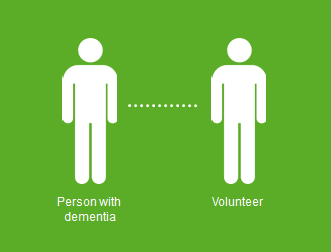 5
Presentation title 14/16pt
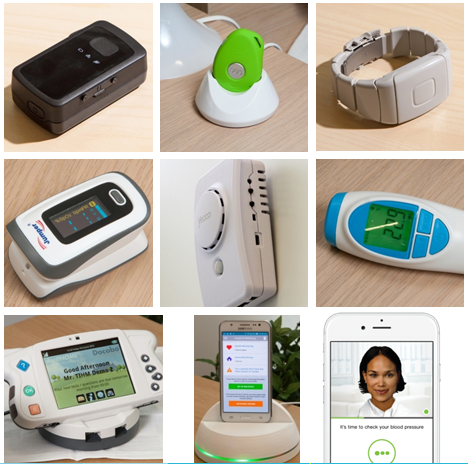 Improving lives of people with dementia and their carers
Reducing hospital stays and care home admissions
Technological devices such as sensors, apps and trackers installed in people’s homes
Testing remote monitoring of health and wellbeing using data combinations gathered via Internet of Things
Evaluation of results and share health technology learning to support other long term conditions 

http://www.sabp.nhs.uk/tihm 
0300 55 55 222
TIHM for dementia
Technology of Integrated Health Management
6
Presentation title 14/16pt
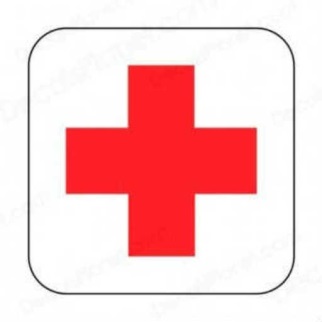 Aims to improve student knowledge, attitudes and empathy towards people affected by dementia 

Provides students with on-going contact with a family affected by dementia over a two-year period, visiting 4 times a year. Giving a balanced view of living with dementia from the perspective of both the person with dementia and their family. 

The programme has been embedded into the curricula for nursing and paramedic students at the University of Surrey and for medical students at the Brighton and Sussex Medical School.

So far 570 families have been involved to help around 1330 students in their learning. 

Timefordementia@alzheimers.org.uk 
07713 779582
Time for Dementia Programme
7
Presentation title 14/16pt
Lets take on dementia together
Volunteer. Donate. Campaign for change. 

Whatever you do, unite with us against dementia. 

Visit the Alzheimer’s Society website

Follow us on social media

Campaign to help raise awareness

Volunteer at one of our services

Volunteer at events like Memory Walk 

Support national events like Dementia Awareness Week and Cupcake day

Fundraise on your own or part of a local group

facebook.com/AlzheimersSocietySouthEastEngland 
twitter.com/AlzSocSEEngland
We need your help


#UniteAgainstDementia
8
Further information and support
Contact us in Surrey on 01932 855 582
surrey@alzheimers.org.uk


You can visit our website
www.alzheimers.org.uk 


Become a dementia friend
www.dementiafriends.org.uk


National dementia helpline on 0300 222 1122


Online support and discussion forum, Talking Point,  www.alzheimers.org.uk/talkingpoint
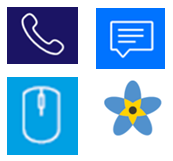 9